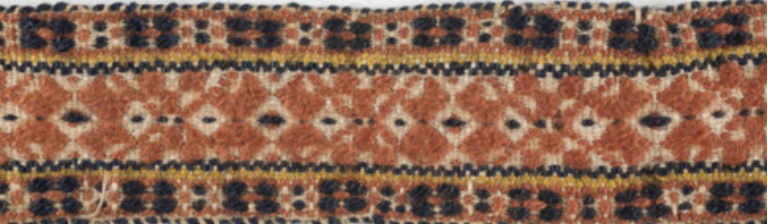 Peipsimaa pärandirada

Margit Säre
Peipsi Koostöö Keskus
www.ctc.ee
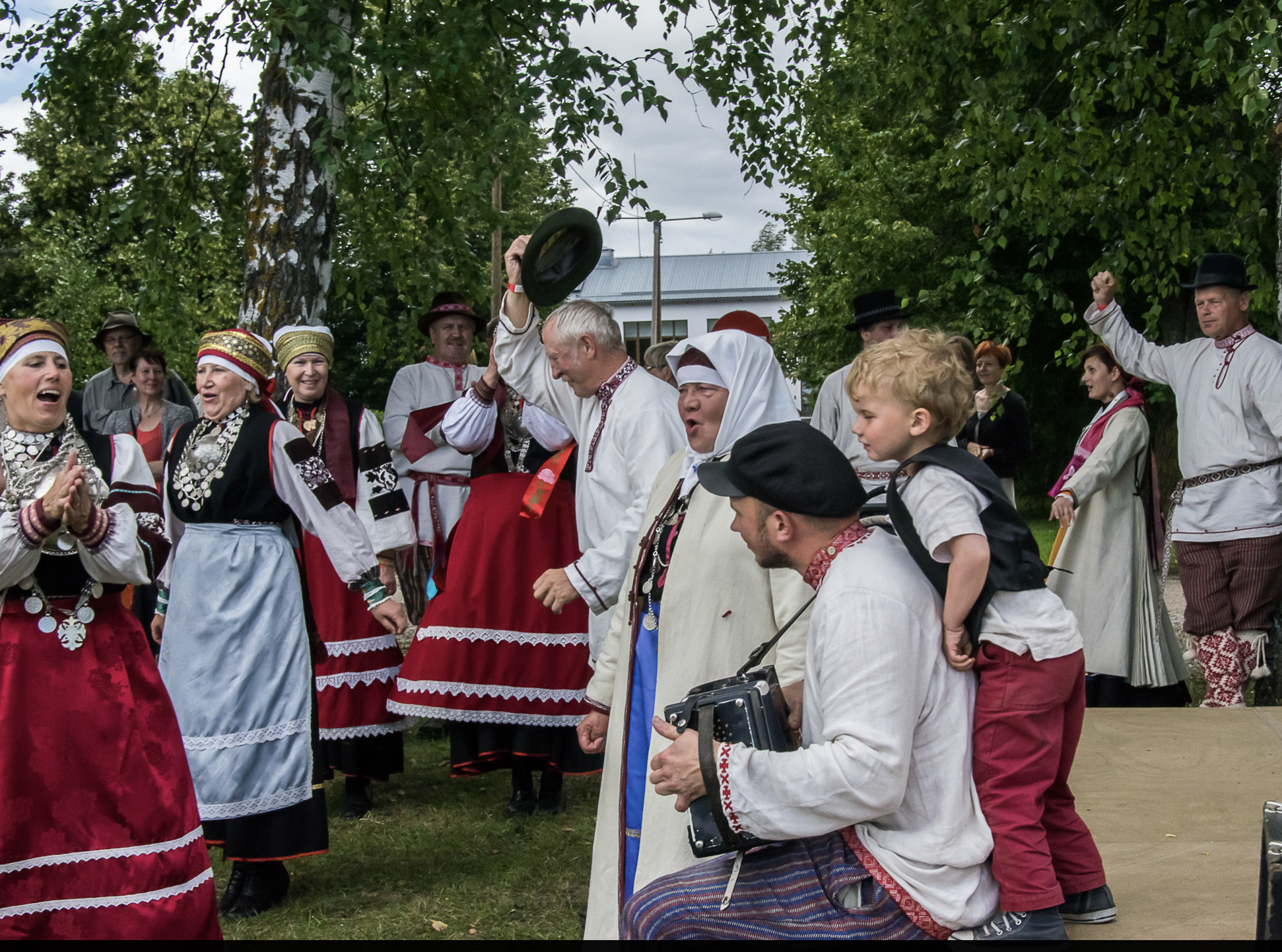 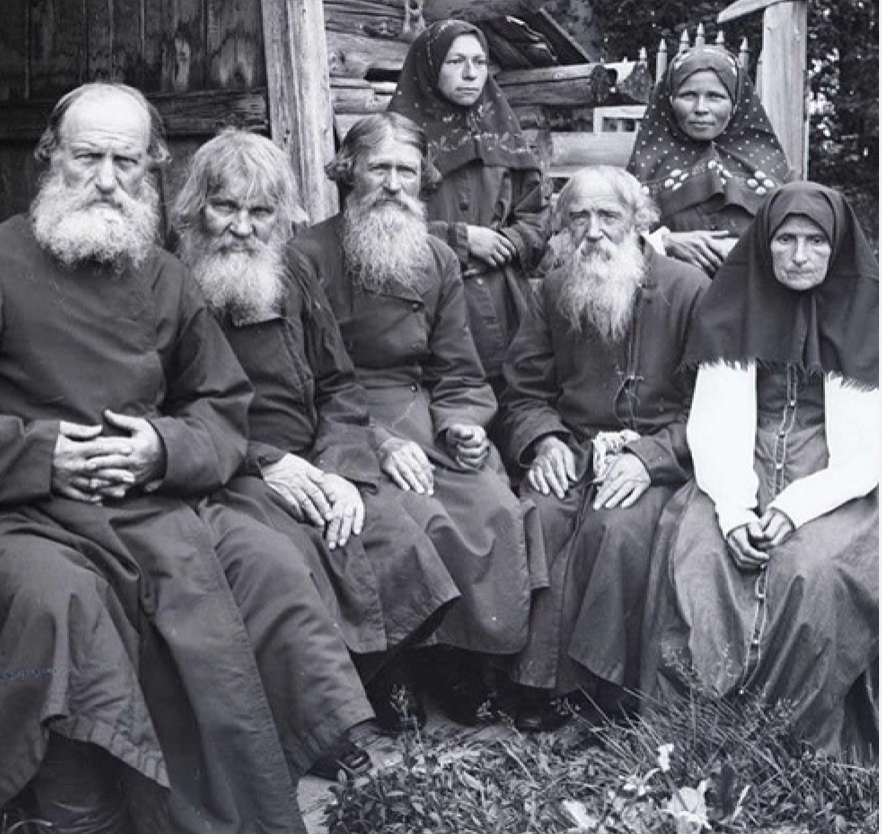 Eesti on väike, kuid igas kihelkonnas on olnud oma kõnepruuk ehk murrak; samuti omad tavad ja kombed. Peipsimaa - olles aastasadu olnud eri võimude ristteel on väga omapärane nii kultuuriliselt kui keeleliselt. 2024 -Kultuurilise mitmekesisuse aasta. Meie kogukondade ja rahvaste omapära loob meie kultuuririkkust
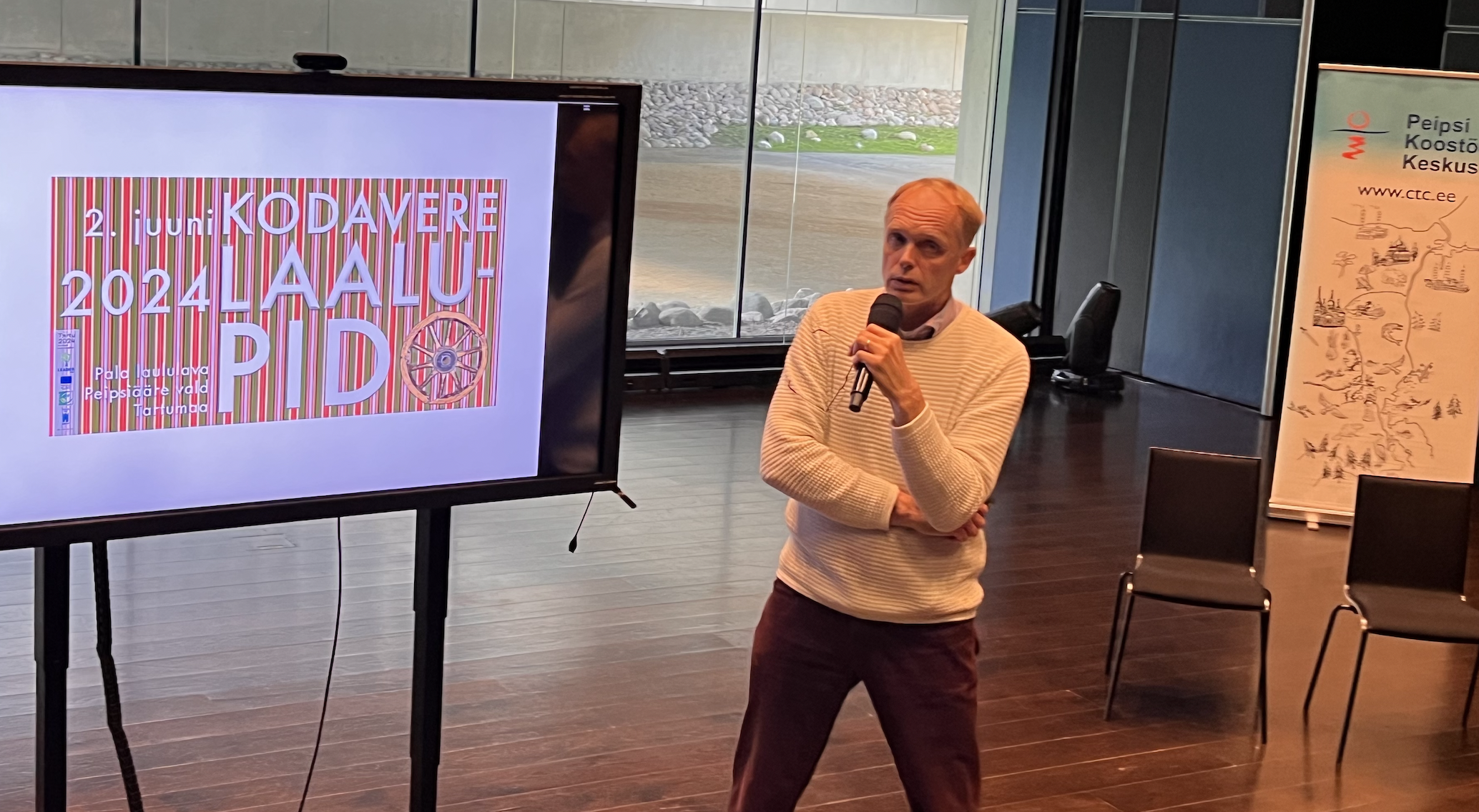 Tartu 2024 kultuuripealinn koos 20 Lõuna-Eesti KOV-ga
Luunja, Kastre ja Peipsiääre valla koostööprojekt on osa Euroopa kultuuripealinn Tartu 2024 põhiprogrammis
Taliteed Emajõe-Suursoos viib erilise looduselamuse otsija külmunud sooteedele tajuma pärand- ja helimaastikke kolmes eri paigas: Varnjas, Ahunapalus ja Emajõe-Suursoo keskuses
Kultuuripärand võib olla näiteks:
…kohanimede, legendide, lugude ja laulude pärimus;
-aja jooksul omandatud tööoskused ja teadmised;
-ajalooline asustus, külade ja talukohtade hoonestusmuster,  hoonete arhitektuur;
-tööriistad ja tarbeesemed ning käsitöö;
-murded ja kohalik keelekasutus;
-vanad taliteed, sillad, aiad, piirikivid, lautrikohad ja militaarpärand maastikul; 
-looduslikud pühapaigad - ristipuud, hiiekohad, ravivad allikad, kivid ja muu taoline. 


Maastik peegeldab seda rahvast, kes selles elab
Peipsi Koostöö Keskus on koos partneritega viimastel aastatel ellu viinud loodus-ja kultuuripärandi projekte, nt:
Peipsi Museum Ring -Peipsimaa muuseumite ja pärandkultuuri ühenduste koostöövõrgustik.

Pärandikütid- Peipsimaa pärandiraja ühisturundus – koos Peipsimaa Turismiga

Seto ja Peipsimaa keele- ja kultuurikogukondade koostöö 

Meie koostööpartnerid: Iisaku kihelkonna muuseum, Peipsimaa muuseum, Kalevipoja Muuseum, Liivi Muuseum, Kodavere Pärimuskeskus, Peipsimaa Pärimuskeskus, SA Mooste Mõis, Setomaa Muuseumid, ERM..
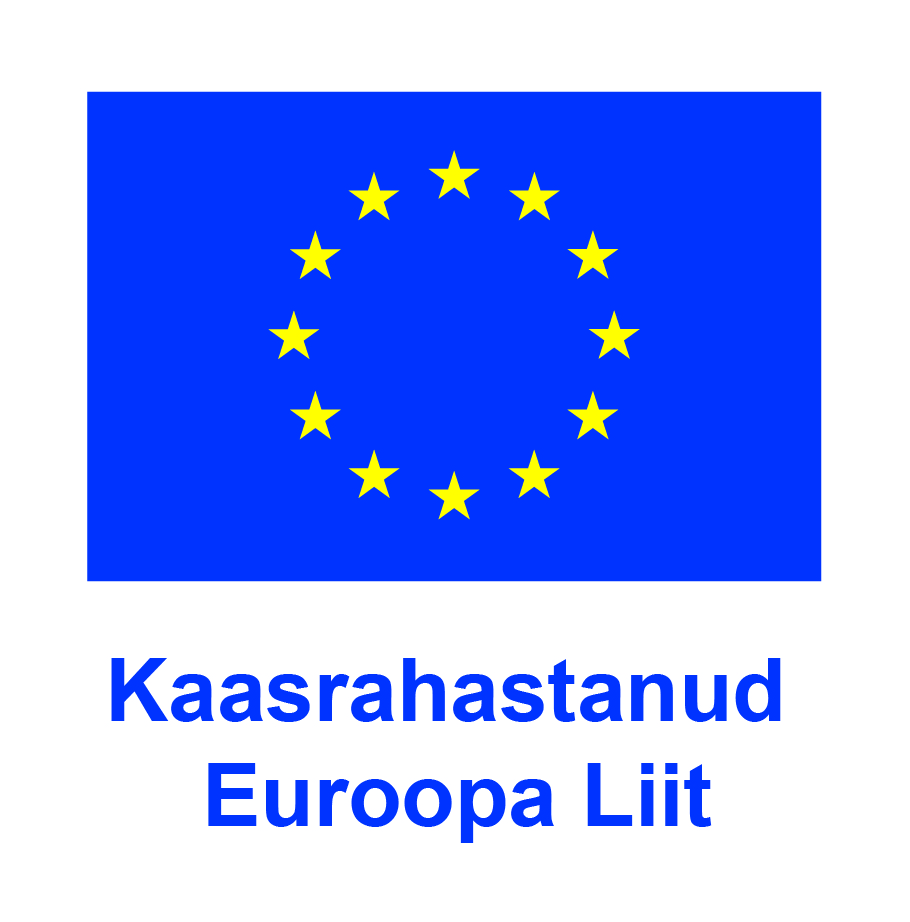 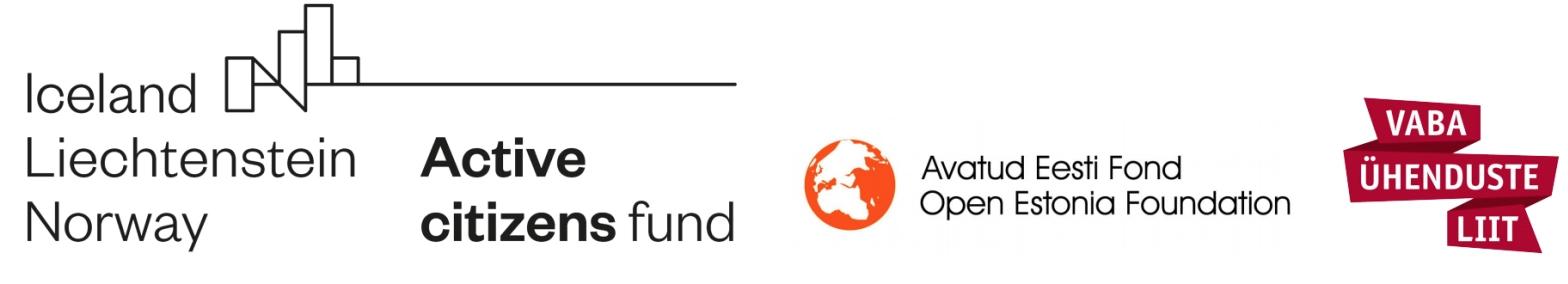 Kultuuri- ja looduspärand on omavahel  seotud.
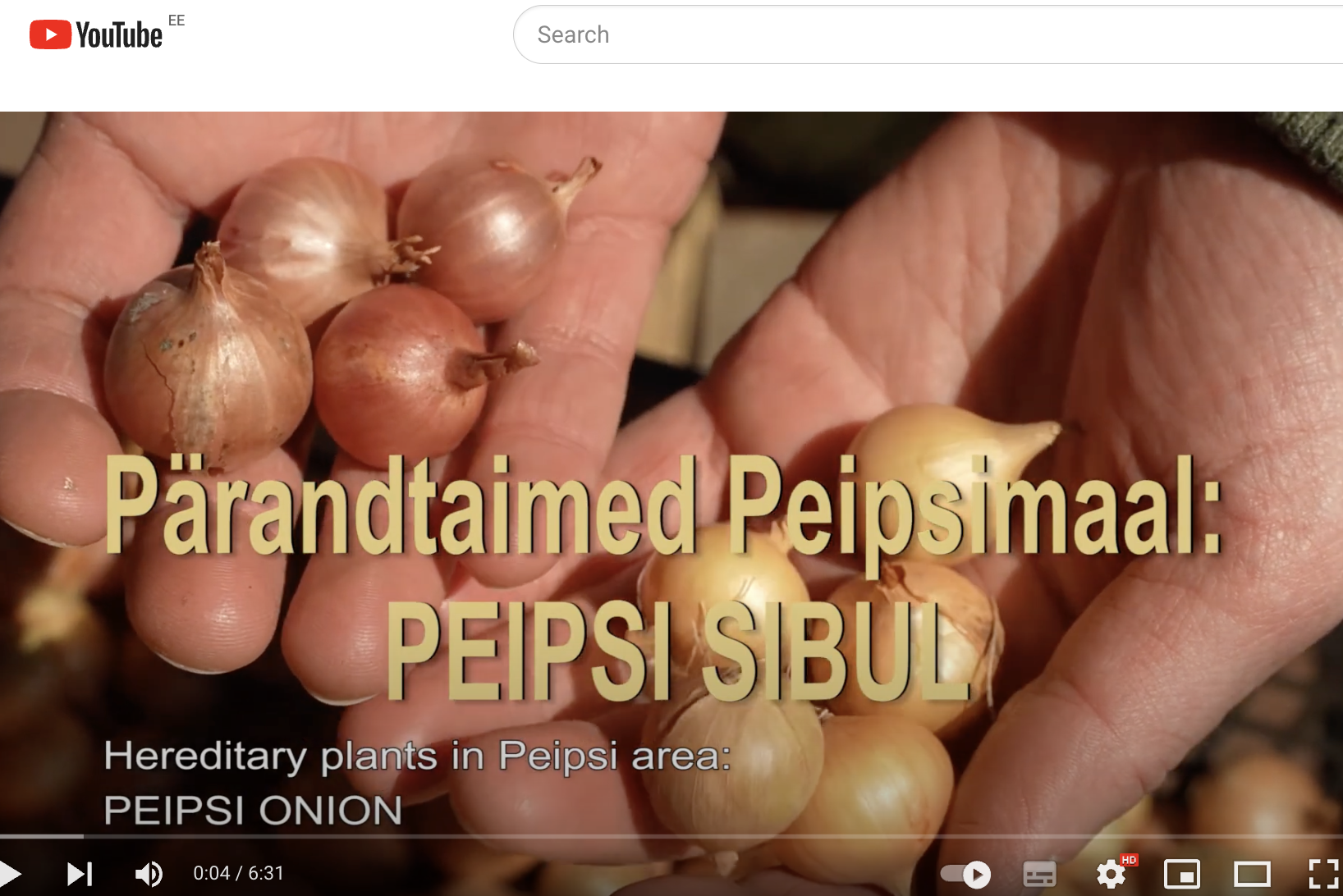 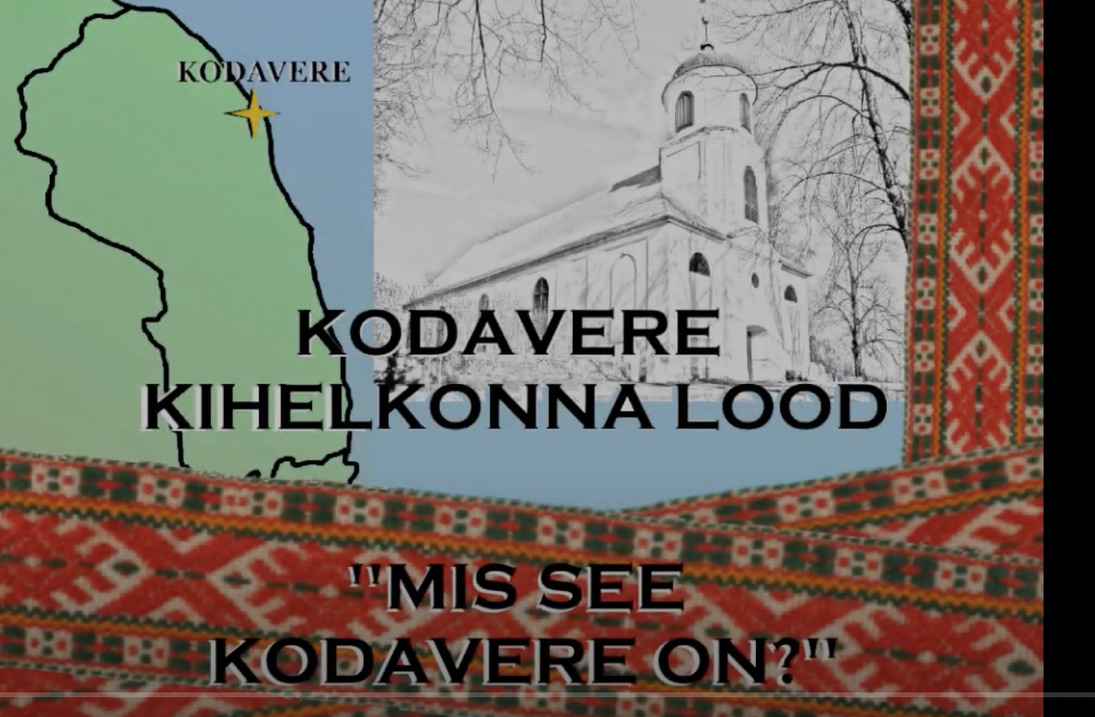 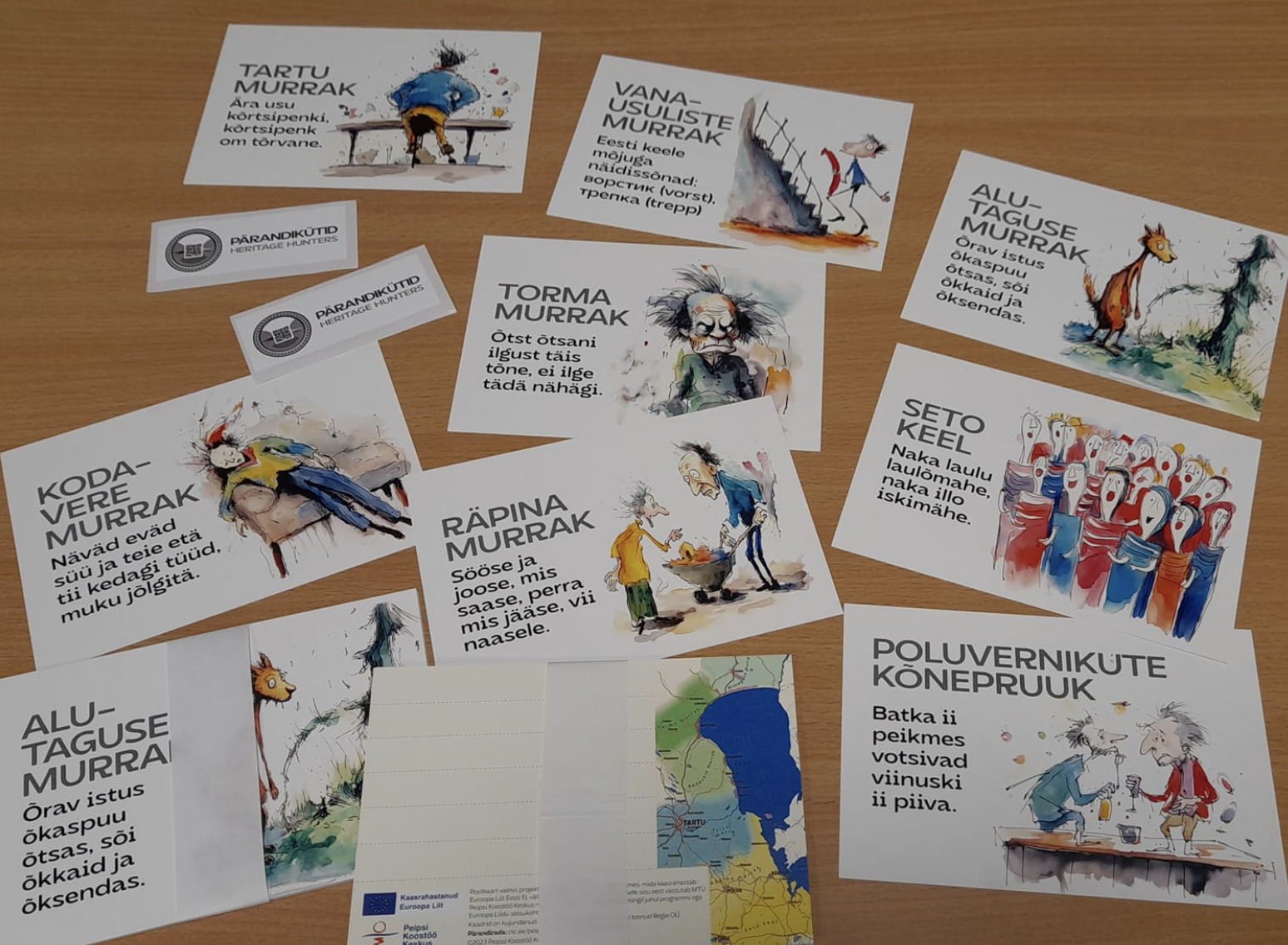 Väljundid: Peipsimaa pärandiraja kaart, postkaardid
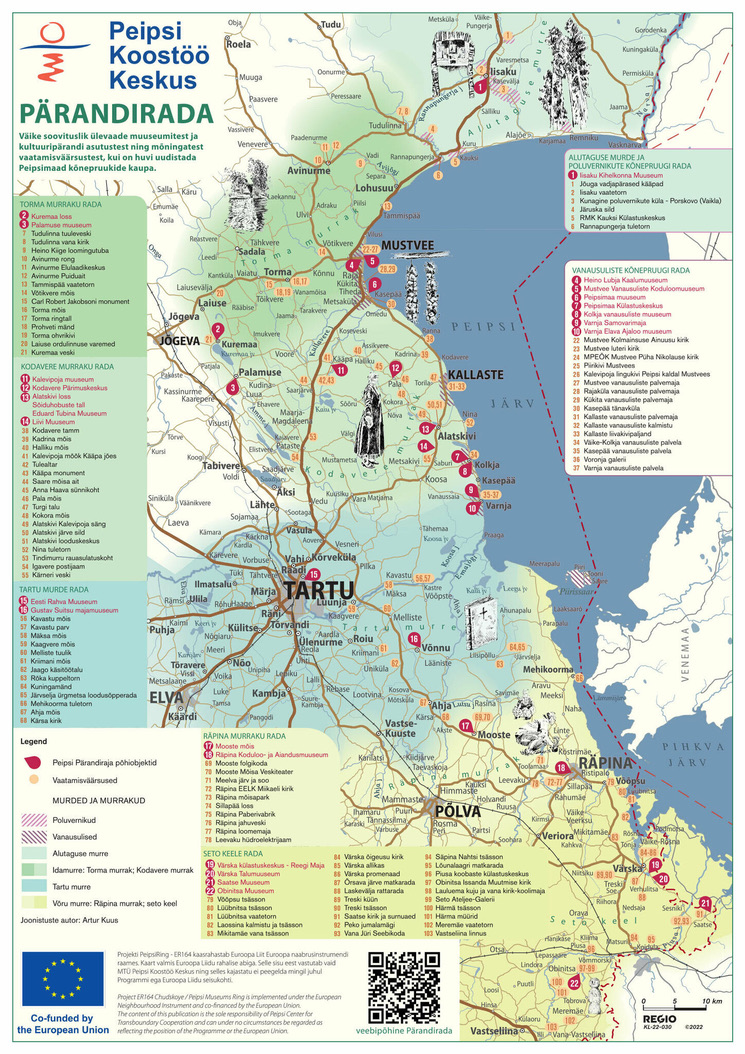 Peipsiveere keelerikkus,  video: 
https://ctc.ee/trukised/videomaterjal
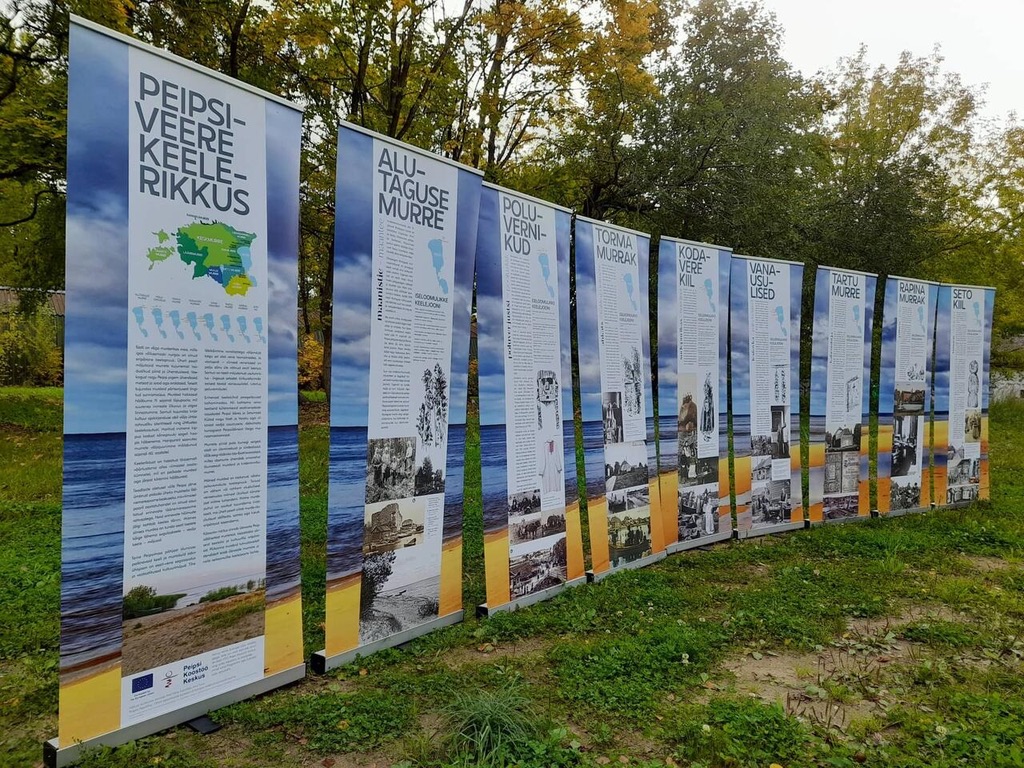 Seto ja Kodavere audiolood
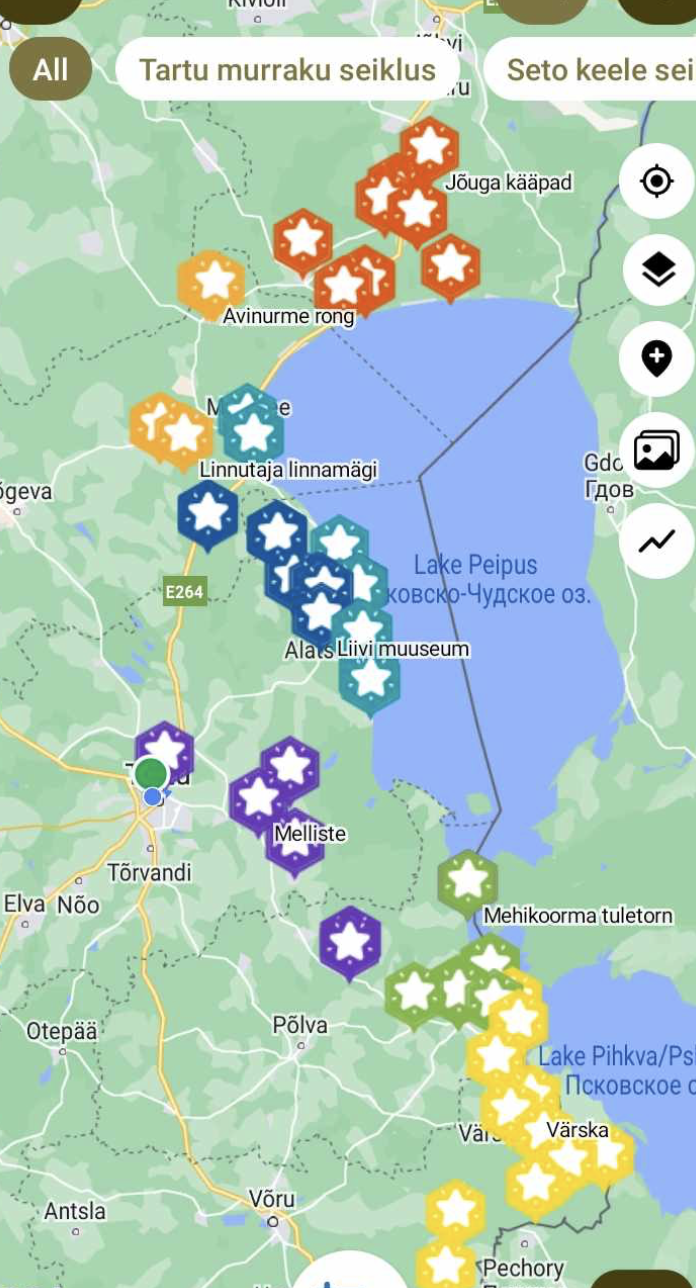 Peipsimaa Turism: Pärandiraja persoonilood
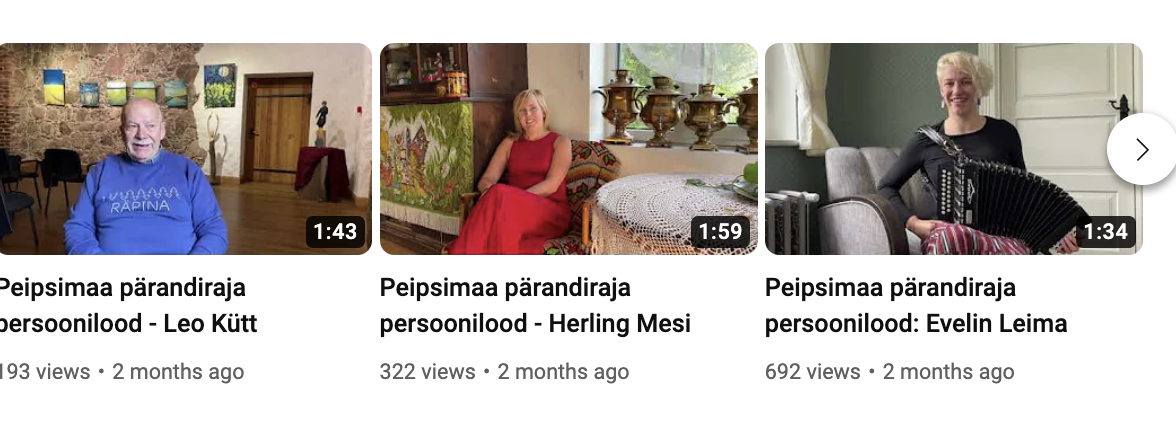 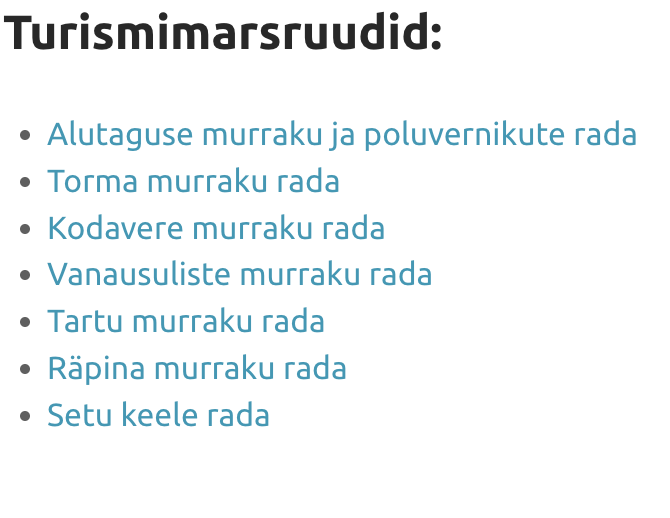 Pärandiküttide avastusrada, / orienteerumismäng
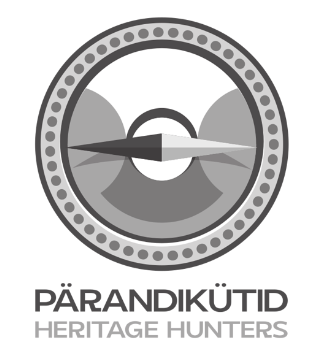 Kultuuripärandi hoidmiseks, säilitamiseks: kogukonna , muuseumite, pärimuskeskuste koostöö!
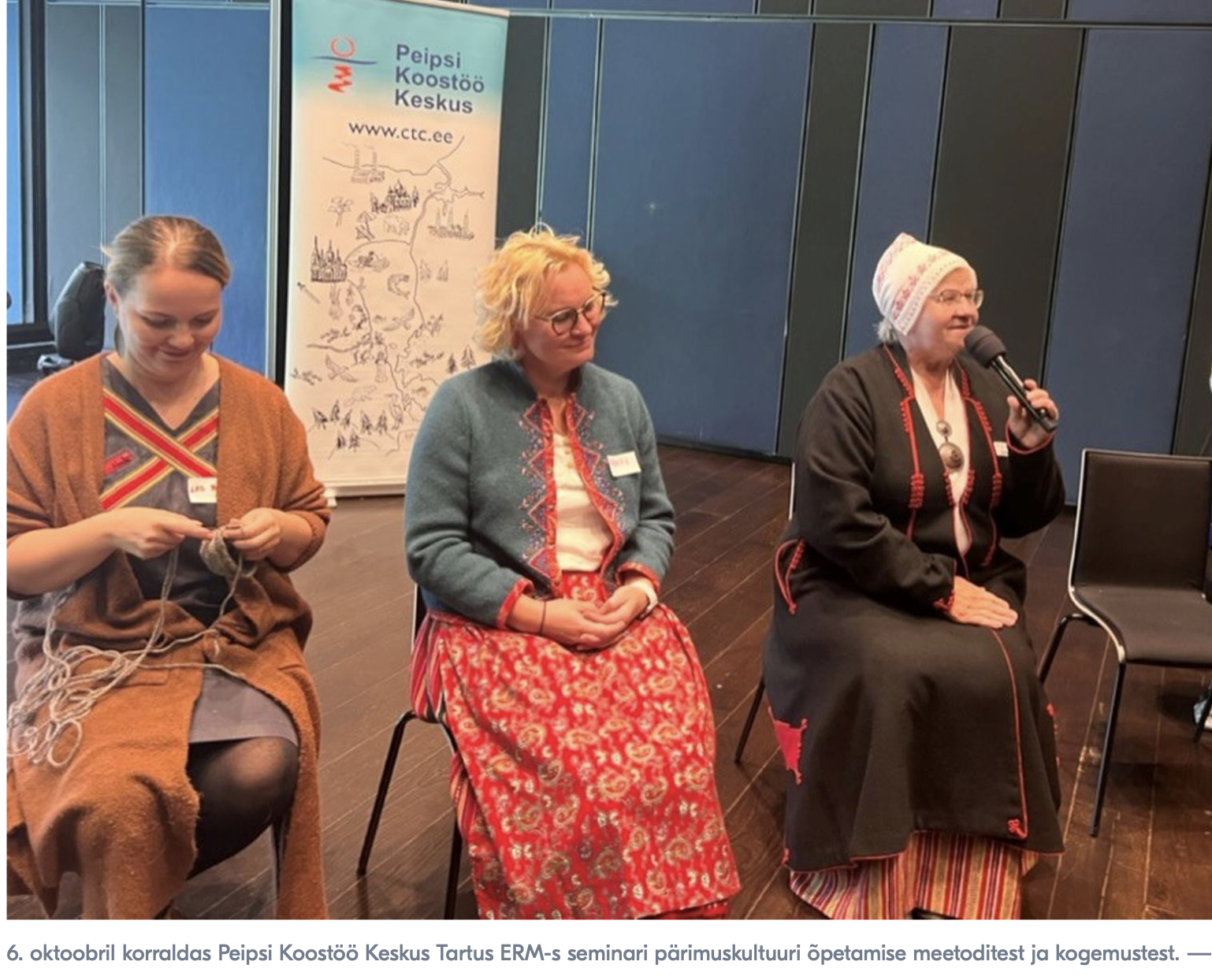 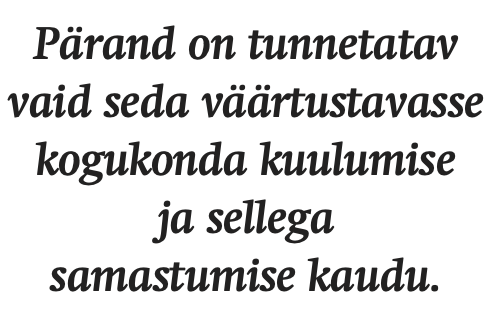 Kuidas edasi?
Peipsimaa kultuuripärand on piirkonna turismi üks võtmetegur


Ühtne pärimusraja märgistus, tooted, turundus…